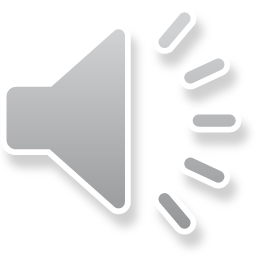 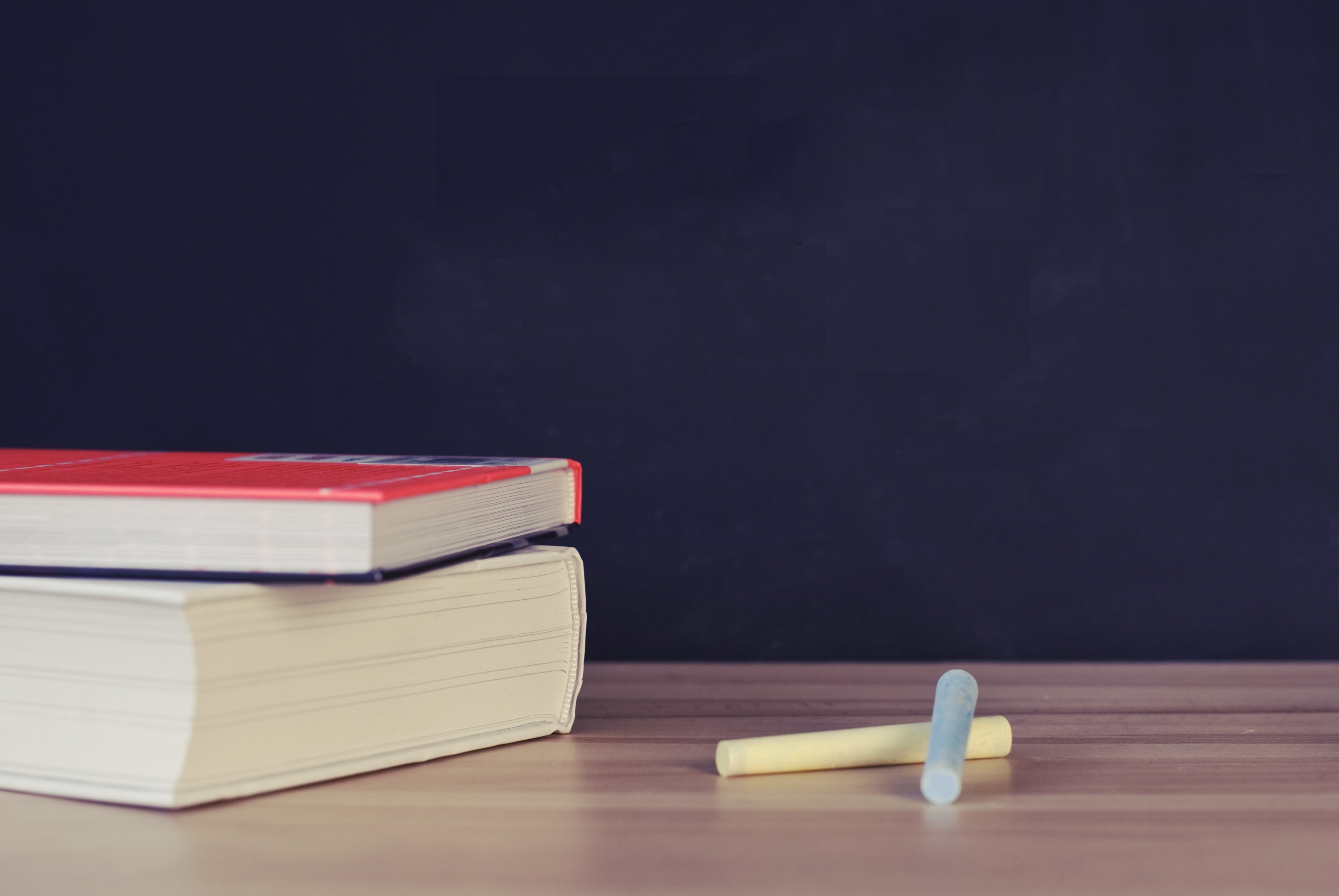 教书育人，信息化教学，培训行业PPT，动态实用
教育培训模板
[  教学课件]     [   培训行业   ]     [  公开课评选   ]
讲课人：情缘素材
[Speaker Notes: 更多模板请关注：https://haosc.taobao.com]
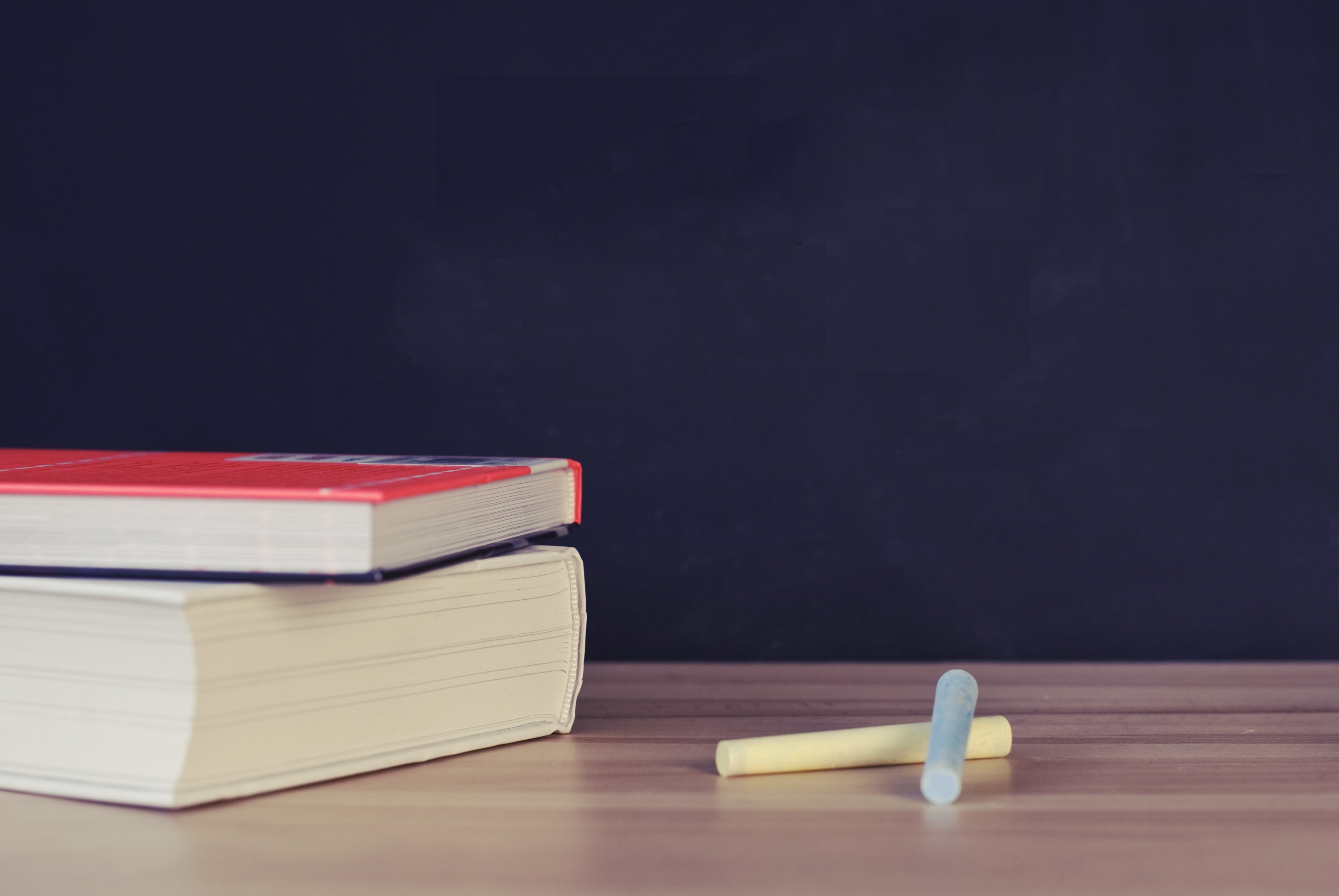 目录
转眼间，踏上工作岗位已是第六个年头。六个月的工作实践，使我收获了很多，也使我体会到了各位领导和同事们的关心，体会到了学校大家庭的温暖。我以积极进取的工作热情和踏实勤勉的工作态度，认真履职，大胆负责，较好地完成了领导交办的工作任务。

    “前路漫漫，吾将上下而求索”过去已成历史，来路充满希望，也布满荆棘。但我坚信：不经历风雨，怎么见彩虹！相信通过我的努力，一定会见到绚丽多彩的阳光。
CONTENTS
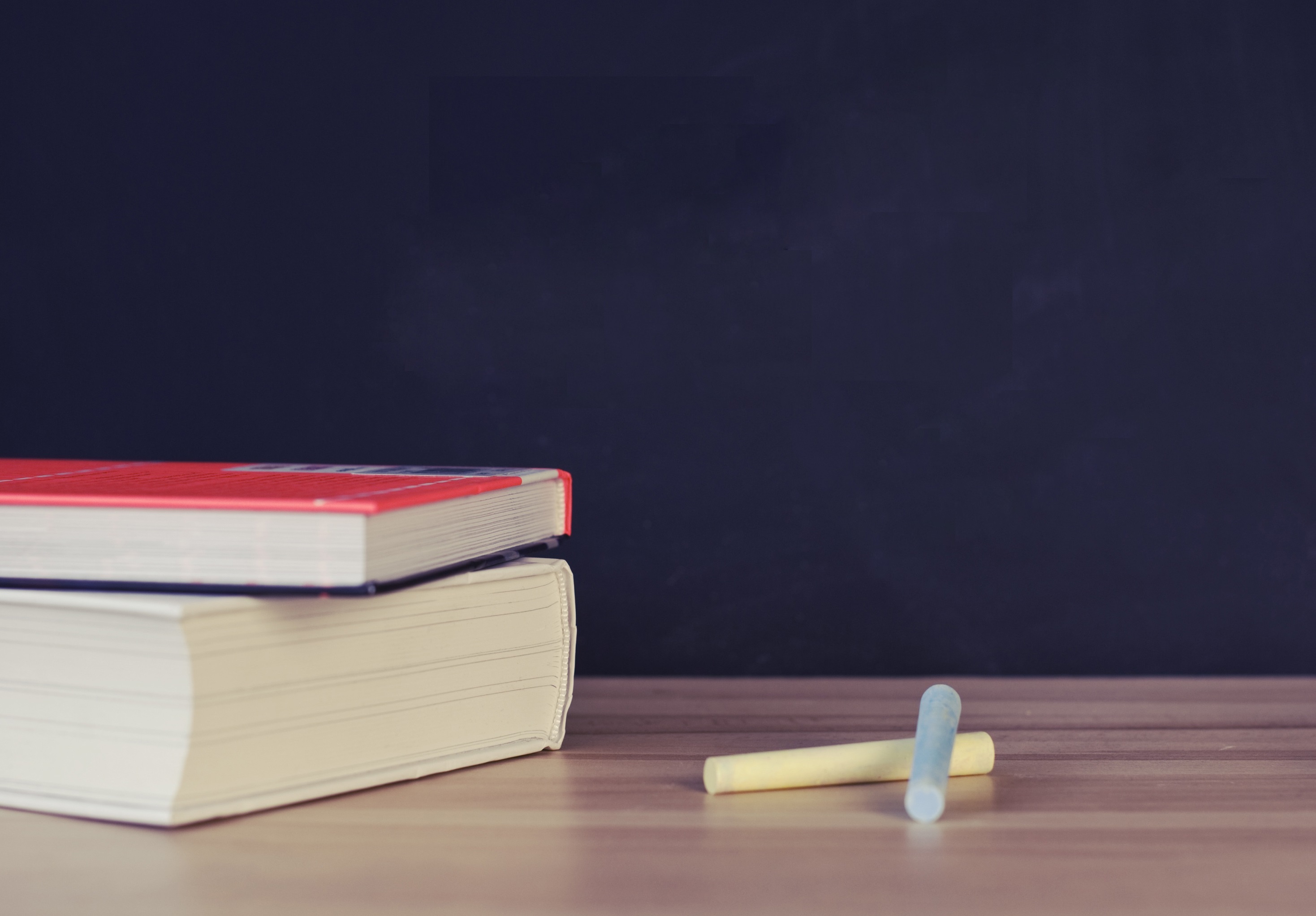 CONTENTS
01
02
03
04
添加标题
添加标题
添加标题
添加标题
请输入章节大标题
1
此处添加详细文本描述，建议与标题相关并符合整体语言风格，语言描述尽量简洁生动。
PART
LOGO
输入您的章节大标题（文字可修改）
第  页
1. 添加标题
2. 添加标题
3. 添加标题
4. 添加标题
此处添加详细文本描述，建议与标题相关并符合整体语言风格，语言描述尽量简洁生动。
此处添加详细文本描述，建议与标题相关并符合整体语言风格，语言描述尽量简洁生动。
此处添加详细文本描述，建议与标题相关并符合整体语言风格，语言描述尽量简洁生动。
此处添加详细文本描述，建议与标题相关并符合整体语言风格，语言描述尽量简洁生动。
LOGO
输入您的章节大标题（文字可修改）
第  页
添加会议主题
添加会议主题
添加会议主题
添加会议主题
添加会议主题
2013
2014
2015
2016
2017
点击输入简要文字内容
文字内容需概括精炼
不用多余的
点击输入简要文字内容
文字内容需概括精炼
不用多余的
点击输入简要文字内容
文字内容需概括精炼
不用多余的
点击输入简要文字内容
文字内容需概括精炼
不用多余的
点击输入简要文字内容
文字内容需概括精炼
不用多余的
LOGO
输入您的章节大标题（文字可修改）
第  页
请输入标题
请输入标题
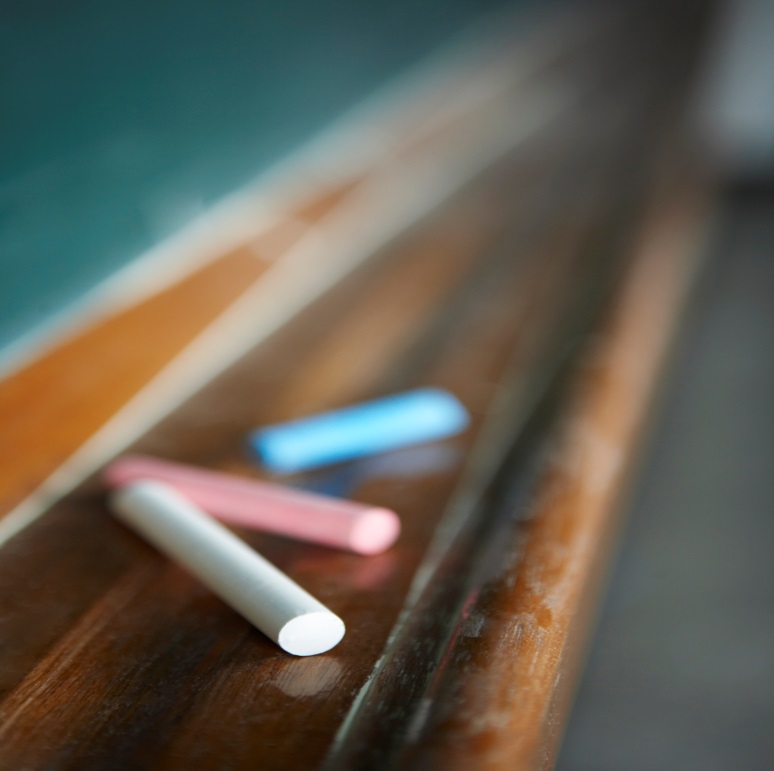 此处添加详细文本描述，建议与标题相关并符合整体语言风格，语言描述尽量简洁生动。
此处添加详细文本描述，建议与标题相关并符合整体语言风格，语言描述尽量简洁生动。
请输入标题
请输入标题
此处添加详细文本描述，建议与标题相关并符合整体语言风格，语言描述尽量简洁生动。
此处添加详细文本描述，建议与标题相关并符合整体语言风格，语言描述尽量简洁生动。
LOGO
输入您的章节大标题（文字可修改）
第  页
添加标题
添加标题
添加标题
此处添加详细文本描述，建议与标题相关并符合整体语言风格，语言描述尽量简洁生动。
此处添加详细文本描述，建议与标题相关并符合整体语言风格，语言描述尽量简洁生动。
此处添加详细文本描述，建议与标题相关并符合整体语言风格，语言描述尽量简洁生动。
LOGO
输入您的章节大标题（文字可修改）
第  页
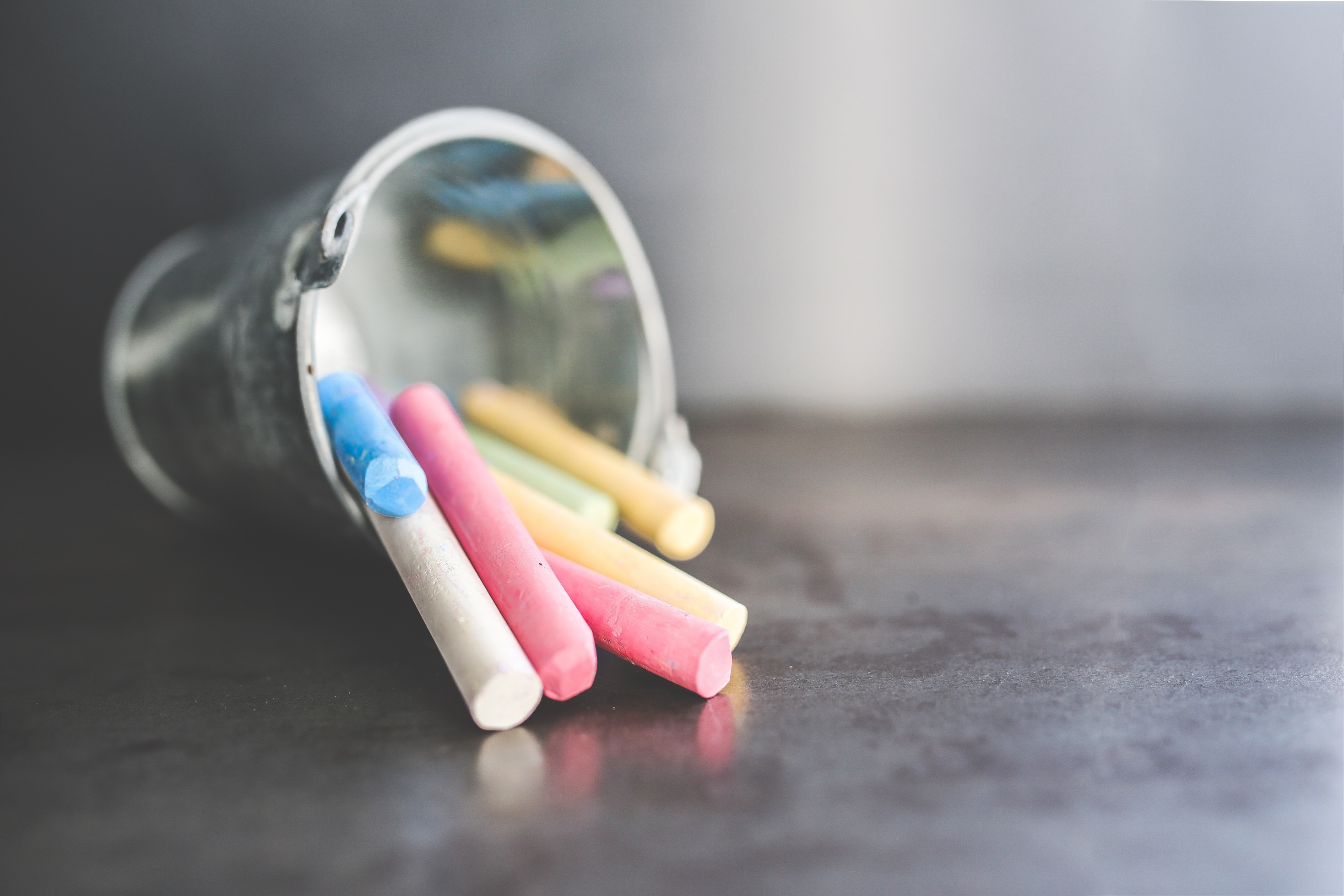 添加标题
添加标题
添加标题
添加标题
您的内容打在这里，或者通过复制您的文本后。
您的内容打在这里，或者通过复制您的文本后。
您的内容打在这里，或者通过复制您的文本后。
您的内容打在这里，或者通过复制您的文本后。
请输入章节大标题
2
此处添加详细文本描述，建议与标题相关并符合整体语言风格，语言描述尽量简洁生动。
PART
LOGO
输入您的章节大标题（文字可修改）
第  页
此处添加详细文本描述，建议与标题相关并符合整体语言风格，语言描述尽量简洁生动。
此处添加详细文本描述，建议与标题相关并符合整体语言风格，语言描述尽量简洁生动。
添加标题
文字内容
添加标题
文字内容
此处添加详细文本描述，建议与标题相关并符合整体语言风格，语言描述尽量简洁生动。
添加标题
文字内容
添加标题
文字内容
此处添加详细文本描述，建议与标题相关并符合整体语言风格，语言描述尽量简洁生动。
LOGO
输入您的章节大标题（文字可修改）
第  页
品质
服务
人才
技术
>
>
>
点击此处添加标题
点击此处添加标题
点击此处添加标题
点击此处添加标题
此处添加详细文本描述，建议与标题相关并符合整体语言风格。
此处添加详细文本描述，建议与标题相关并符合整体语言风格。
此处添加详细文本描述，建议与标题相关并符合整体语言风格。
此处添加详细文本描述，建议与标题相关并符合整体语言风格。
LOGO
输入您的章节大标题（文字可修改）
第  页
添加标题
您的内容打在这里，或者通过复制您的文本后。
您的内容打在这里，或者通过复制您的文本后。
01
02
您的内容打在这里，或者通过复制您的文本后。
您的内容打在这里，或者通过复制您的文本后。
03
04
LOGO
输入您的章节大标题（文字可修改）
第  页
添加标题
您的内容打在这里，或者通过复制您的文本后。
添加标题
您的内容打在这里，或者通过复制您的文本后。
LOGO
输入您的章节大标题（文字可修改）
第  页
此处添加详细文本描述，建议与标题相关并符合整体语言风格，语言描述尽量简洁生动。尽量将每页幻灯片的字数控制在  200字以内，据统计每页幻灯片的最好控制在5分钟之内。
请输入章节大标题
3
此处添加详细文本描述，建议与标题相关并符合整体语言风格，语言描述尽量简洁生动。
PART
LOGO
输入您的章节大标题（文字可修改）
第  页
添加内容
添加内容
添加内容
A
B
C
点击此处添加内容
点击此处添加内容
点击此处添加内容
此处添加详细文本描述，建议与标题相关并符合整体语言风格，语言描述尽量简洁生动。
此处添加详细文本描述，建议与标题相关并符合整体语言风格，语言描述尽量简洁生动。
此处添加详细文本描述，建议与标题相关并符合整体语言风格，语言描述尽量简洁生动。
LOGO
输入您的章节大标题（文字可修改）
第  页
2. 添加标题
01
1. 添加标题
此处添加详细文本描述，建议与标题相关并符合整体语言风格。
此处添加详细文本描述，建议与标题相关并符合整体语言风格。
02
03
3. 添加标题
4. 添加标题
此处添加详细文本描述，建议与标题相关并符合整体语言风格。
此处添加详细文本描述，建议与标题相关并符合整体语言风格。
LOGO
输入您的章节大标题（文字可修改）
第  页
点击此处添加内容
点击此处添加内容
1
2
此处添加详细文本描述，建议与标题相关并符合整体语言风格。
此处添加详细文本描述，建议与标题相关并符合整体语言风格。
点击此处添加内容
点击此处添加内容
3
4
此处添加详细文本描述，建议与标题相关并符合整体语言风格。
此处添加详细文本描述，建议与标题相关并符合整体语言风格。
LOGO
输入您的章节大标题（文字可修改）
第  页
Think
Mail Us
Cooperate
Finish
Support
在此录入上述图表的描述说明，在此录入上述图表的描述说明。
在此录入上述图表的描述说明，在此录入上述图表的描述说明。
在此录入上述图表的描述说明，在此录入上述图表的描述说明。
在此录入上述图表的描述说明，在此录入上述图表的描述说明。
在此录入上述图表的描述说明，在此录入上述图表的描述说明。
LOGO
输入您的章节大标题（文字可修改）
第  页
添加标题内容
此处添加详细文本描述，建议与标题相关并符合整体语言风格，语言描述尽量简洁生动。
添加标题内容
此处添加详细文本描述，建议与标题相关并符合整体语言风格，语言描述尽量简洁生动。
1
2
应用前景
4
3
添加标题内容
此处添加详细文本描述，建议与标题相关并符合整体语言风格，语言描述尽量简洁生动。
添加标题内容
此处添加详细文本描述，建议与标题相关并符合整体语言风格，语言描述尽量简洁生动。
请输入章节大标题
4
此处添加详细文本描述，建议与标题相关并符合整体语言风格，语言描述尽量简洁生动。
PART
LOGO
输入您的章节大标题（文字可修改）
第  页
添加标题
您的内容打在这里，或者通过您的内容打在这里，或者您的内容打在这里，或者您的内容打在这里，
82%
73%
第四月
56%
第三月
第一月
32%
第三月
第二月
第二月
第四月
第一月
LOGO
输入您的章节大标题（文字可修改）
第  页
添加标题
添加标题
添加标题
您的内容打在这里，或者通过复制您的文本后，在此框中选择粘贴，并选择只保留文字。您的内容打在这里，或者通过复制您的文本后。
您的内容打在这里，或者通过复制您的文本后，在此框中选择粘贴，并选择只保留文字。您的内容打在这里，或者通过复制您的文本后。
您的内容打在这里，或者通过复制您的文本后，在此框中选择粘贴，并选择只保留文字。您的内容打在这里，或者通过复制您的文本后。
您的内容打在这里，或者通过复制您的文本后，在此框中选择粘贴，并选择只保留文字。您的内容打在这里，或者通过复制您的文本后，在此框中选择粘贴。
LOGO
输入您的章节大标题（文字可修改）
第  页
点击添加标题
您的内容打在这里，或者通过您的内容打在这里，或者您的内容打在这里，或者您的内容打在这里。
点击添加标题
添加内容
您的内容打在这里，或者通过您的内容打在这里，或者您的内容打在这里，或者您的内容打在这里。
点击添加标题
您的内容打在这里，或者通过您的内容打在这里，或者您的内容打在这里，或者您的内容打在这里。
LOGO
输入您的章节大标题（文字可修改）
第  页
点击添加文本
此处添加详细文本描述，建议与标题相关并符合整体语言风格，语言描述尽量简洁生动。
点击添加文本
此处添加详细文本描述，建议与标题相关并符合整体语言风格，语言描述尽量简洁生动。
点击添加文本
此处添加详细文本描述，建议与标题相关并符合整体语言风格，语言描述尽量简洁生动。
此处添加详细文本描述，建议与标题相关并符合整体语言风格，语言描述尽量简洁生动。此处添加详细文本描述，建议与标题相关并符合整体语言风格，语言描述尽量简洁生动。
LOGO
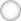 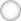 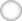 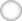 输入您的章节大标题（文字可修改）
第  页
对时间节点的把握正确
对市场的增长趋势正确
对入市的操作方式正确
对商品卖点的把握正确
您的内容打在这里，或者通过复制您的文本后，在此框中选择粘贴，并选择只保留文字。
您的内容打在这里，或者通过复制您的文本后，在此框中选择粘贴，并选择只保留文字。
您的内容打在这里，或者通过复制您的文本后，在此框中选择粘贴，并选择只保留文字。
您的内容打在这里，或者通过复制您的文本后，在此框中选择粘贴，并选择只保留文字。
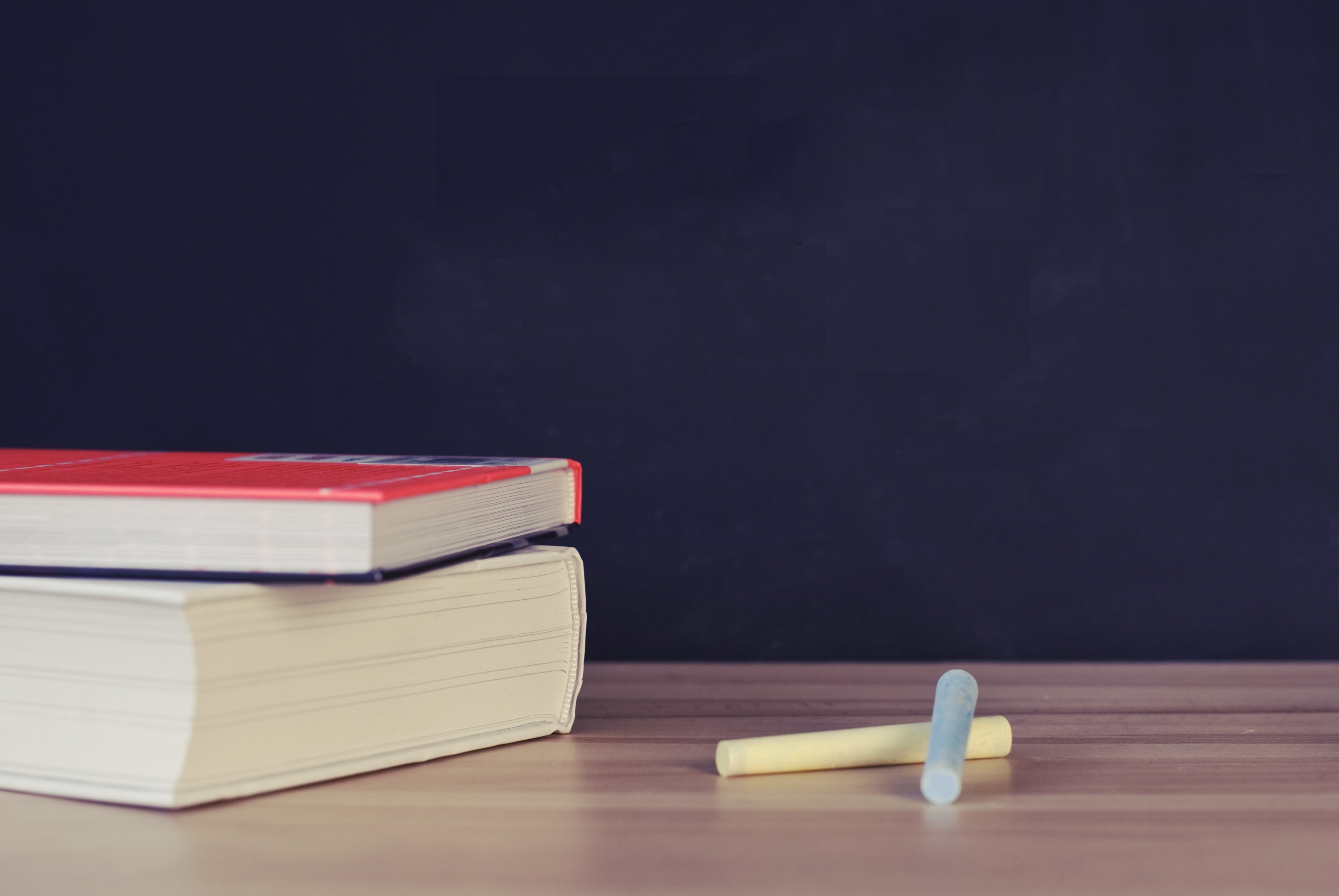 教书育人，信息化教学，培训行业PPT，动态实用
教育培训PPT
讲课人：情缘素材
[  教学课件]     [   培训行业   ]     [  公开课评选   ]